Прогулка выходного дня
Огородникова Ольга Николаевна
Воспитатель старшей группы №8
Началась наша прогулка у Спасо-Преображенского собора
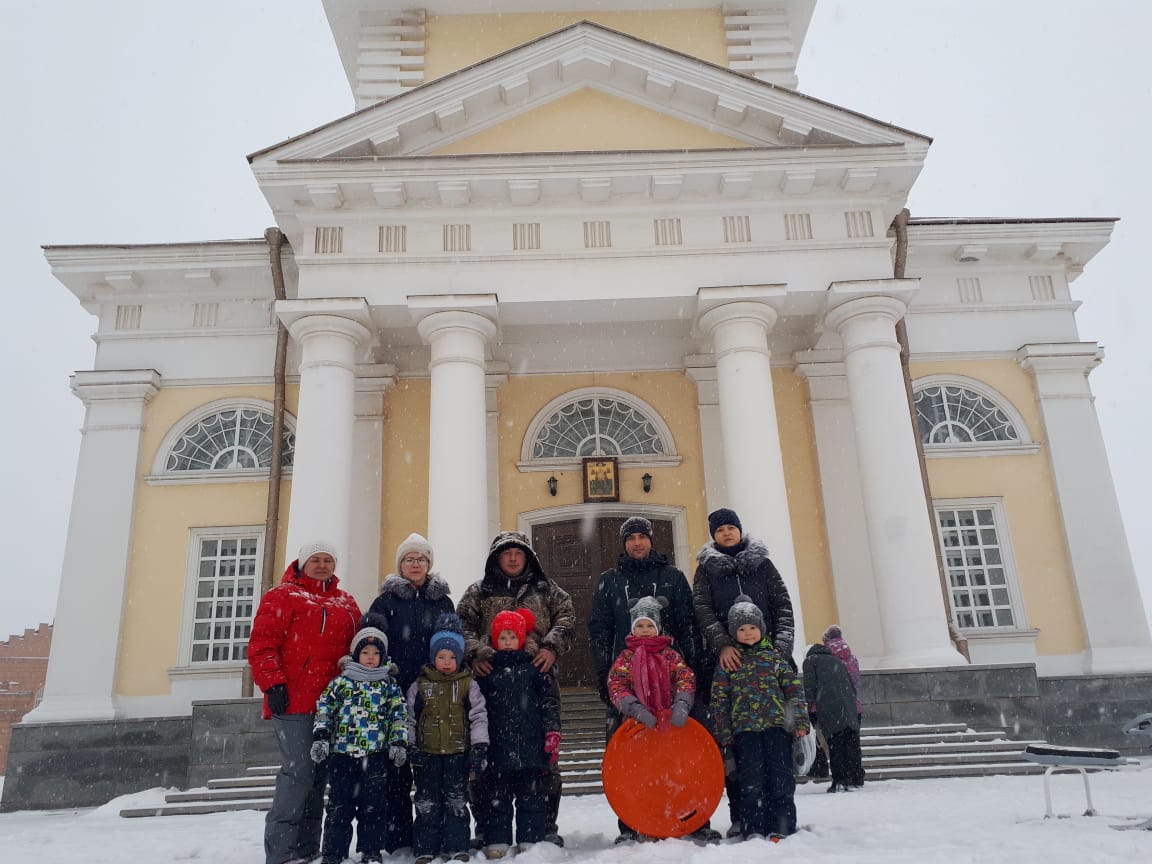 Хоть нас было и немного, но мы-команда!
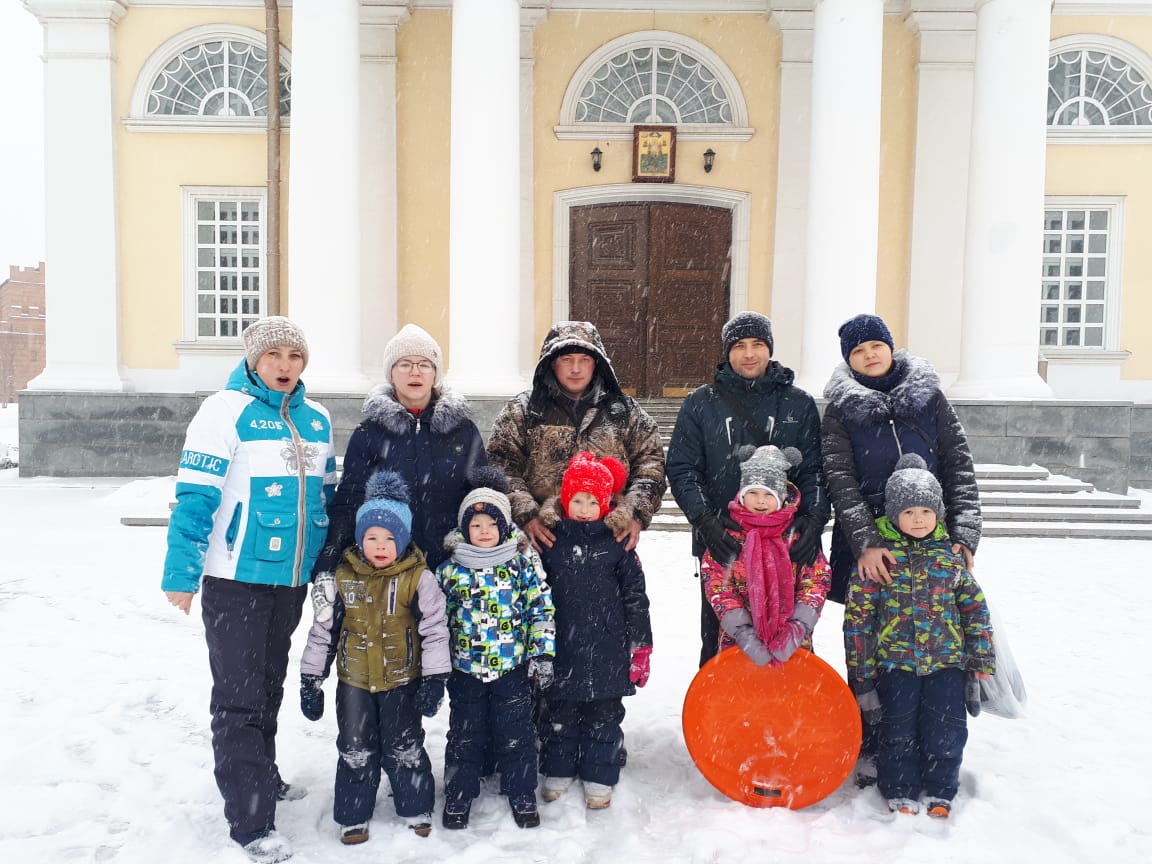 Дети узнали о празднике Рождество Христово из рассказа воспитателя.
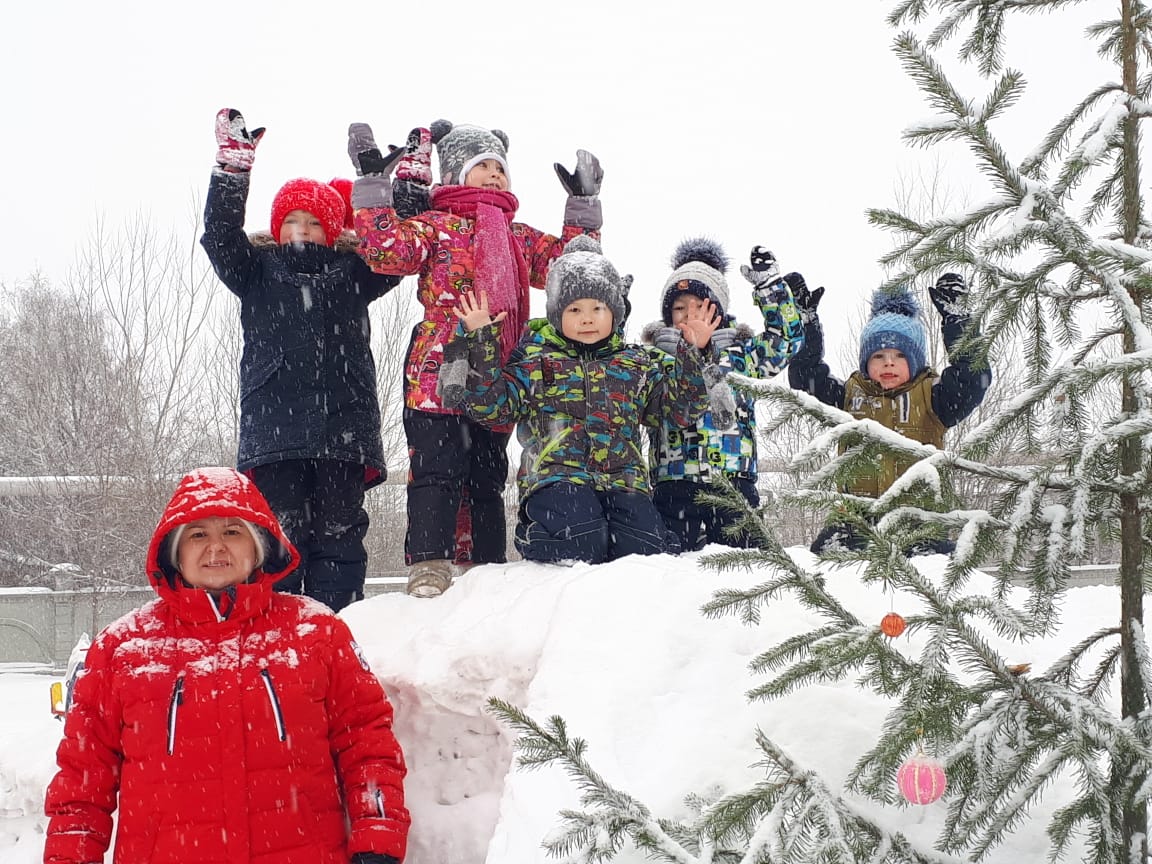 Не прошли мимо нашей красавицы Наклонной башни
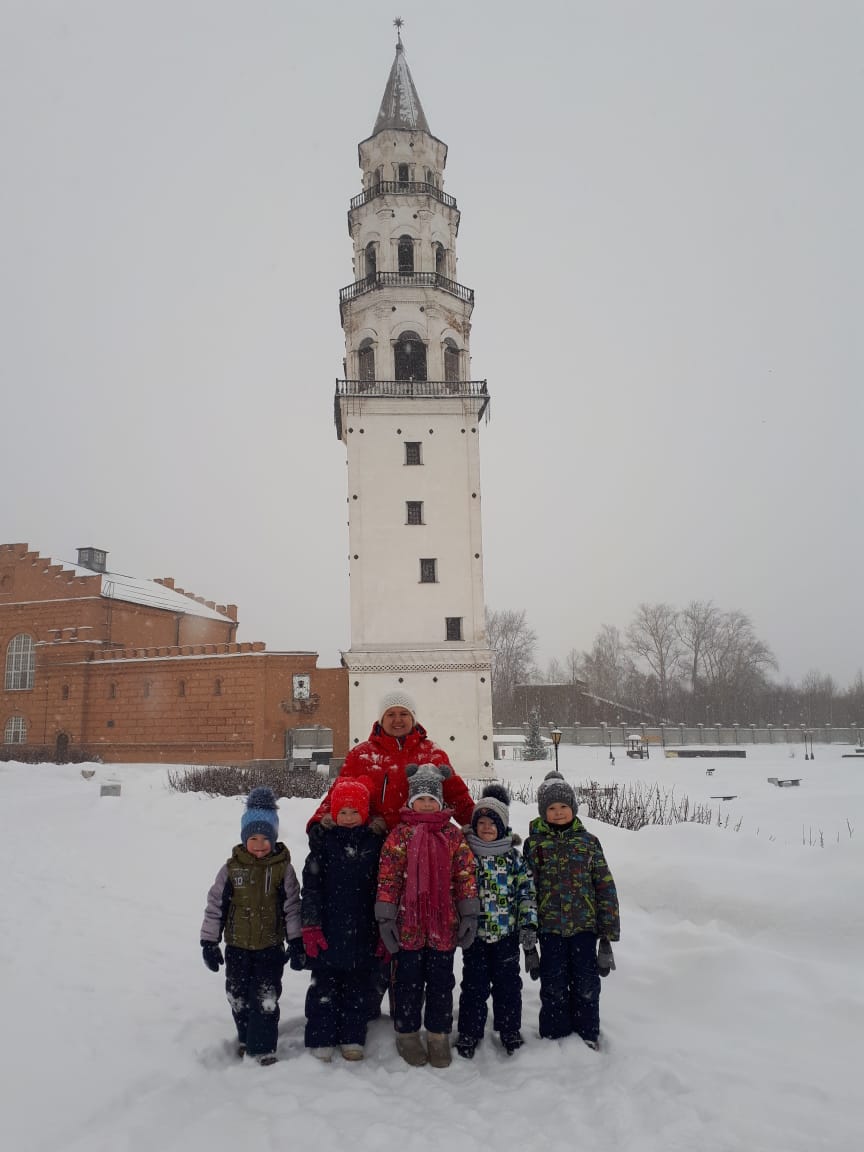 Показали детям Крещенскую купель
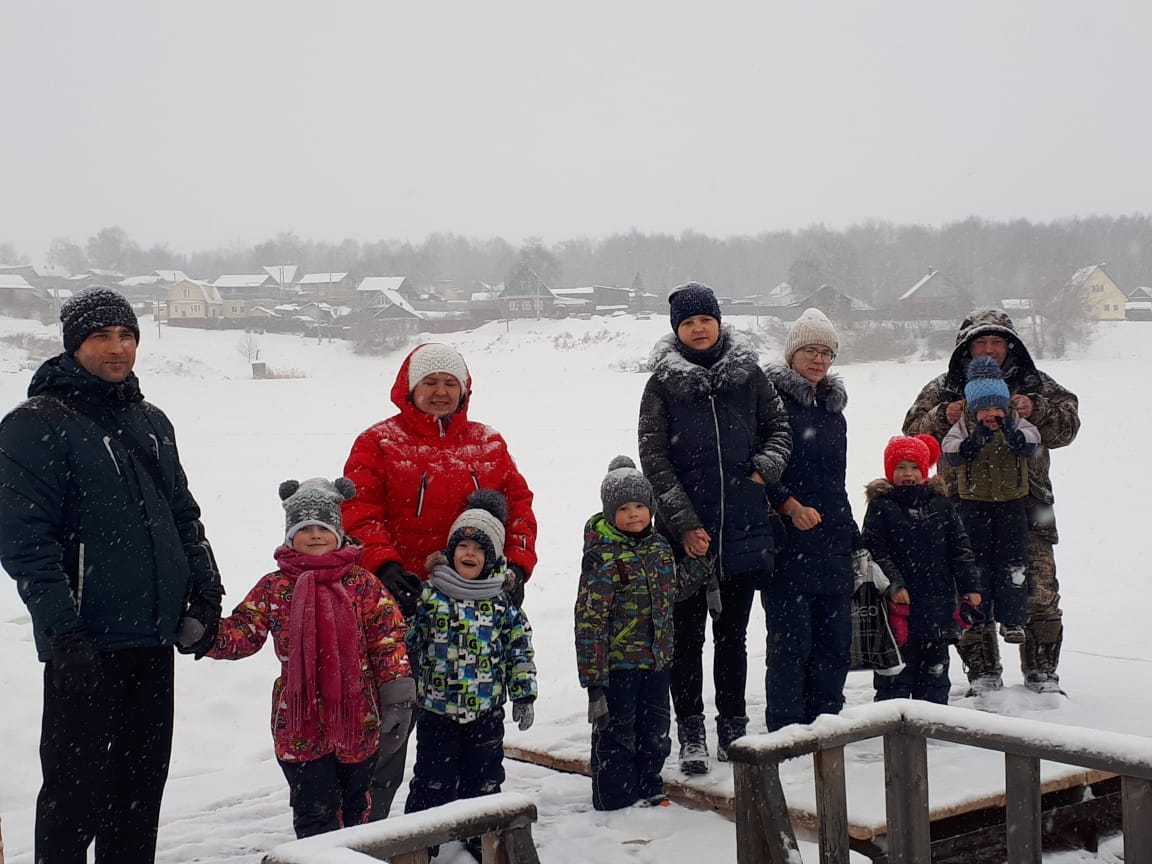 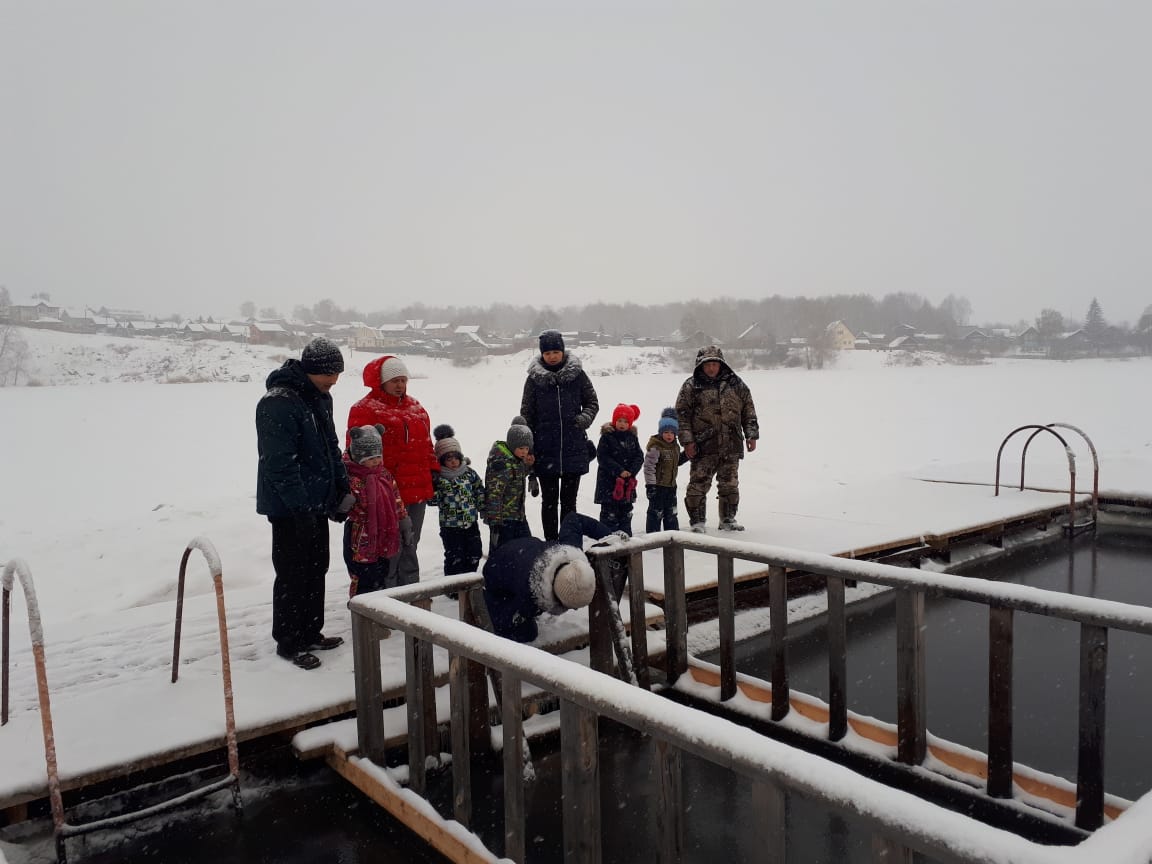 Забавы детей и взрослых в снежный день
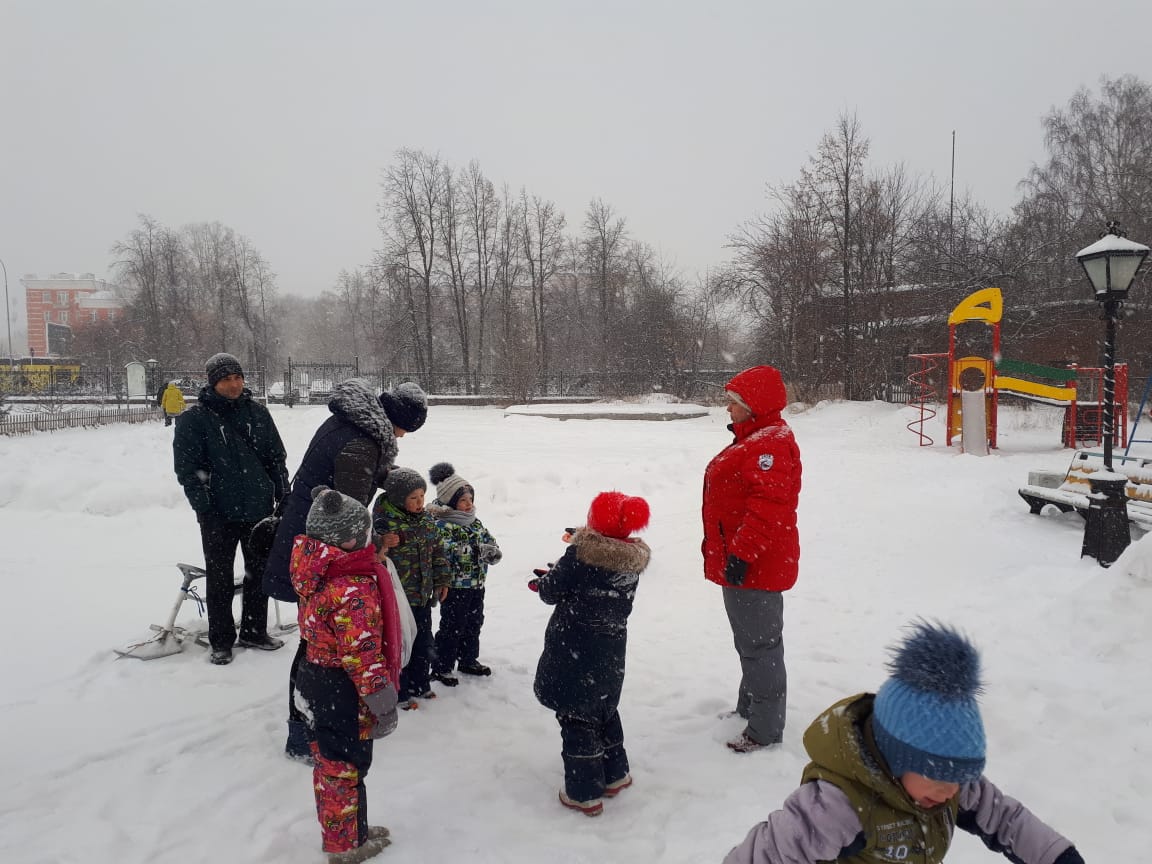 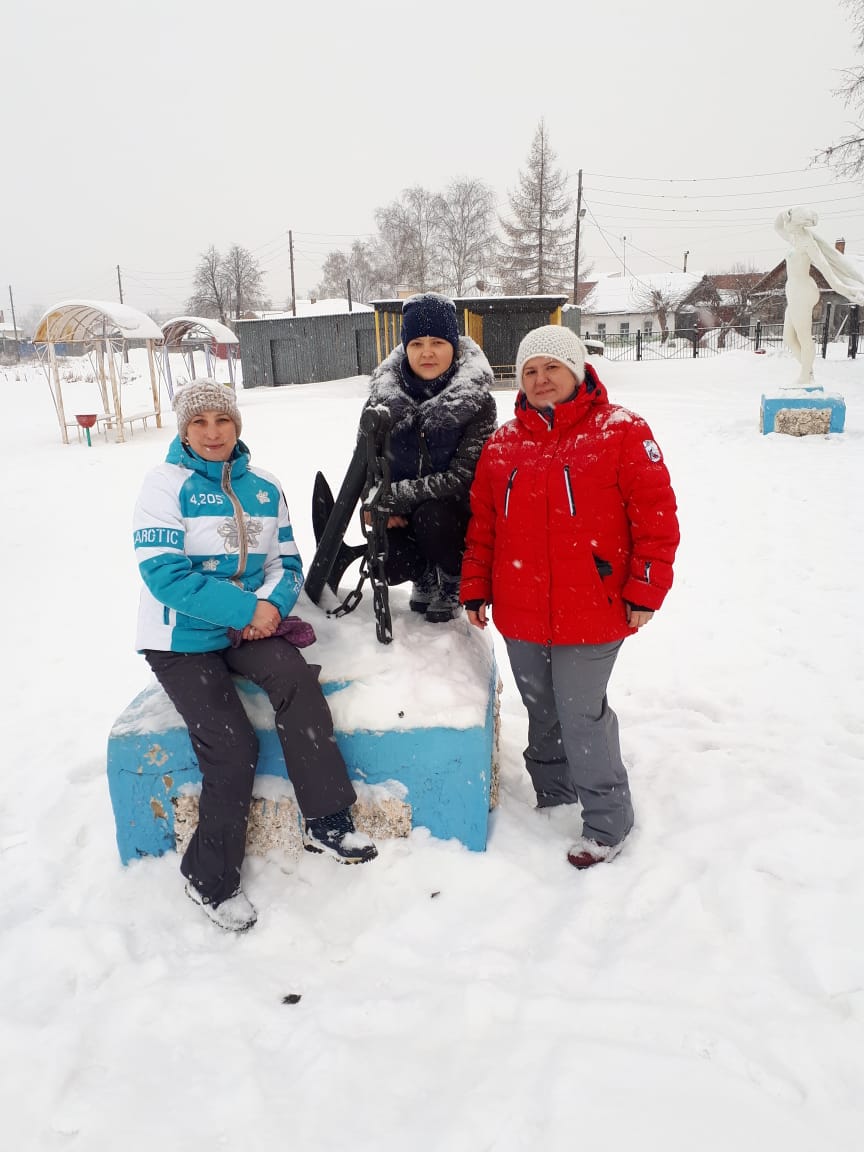 Спасибо всем за участие в увлекательной прогулке